Coccinelles avec ses mains
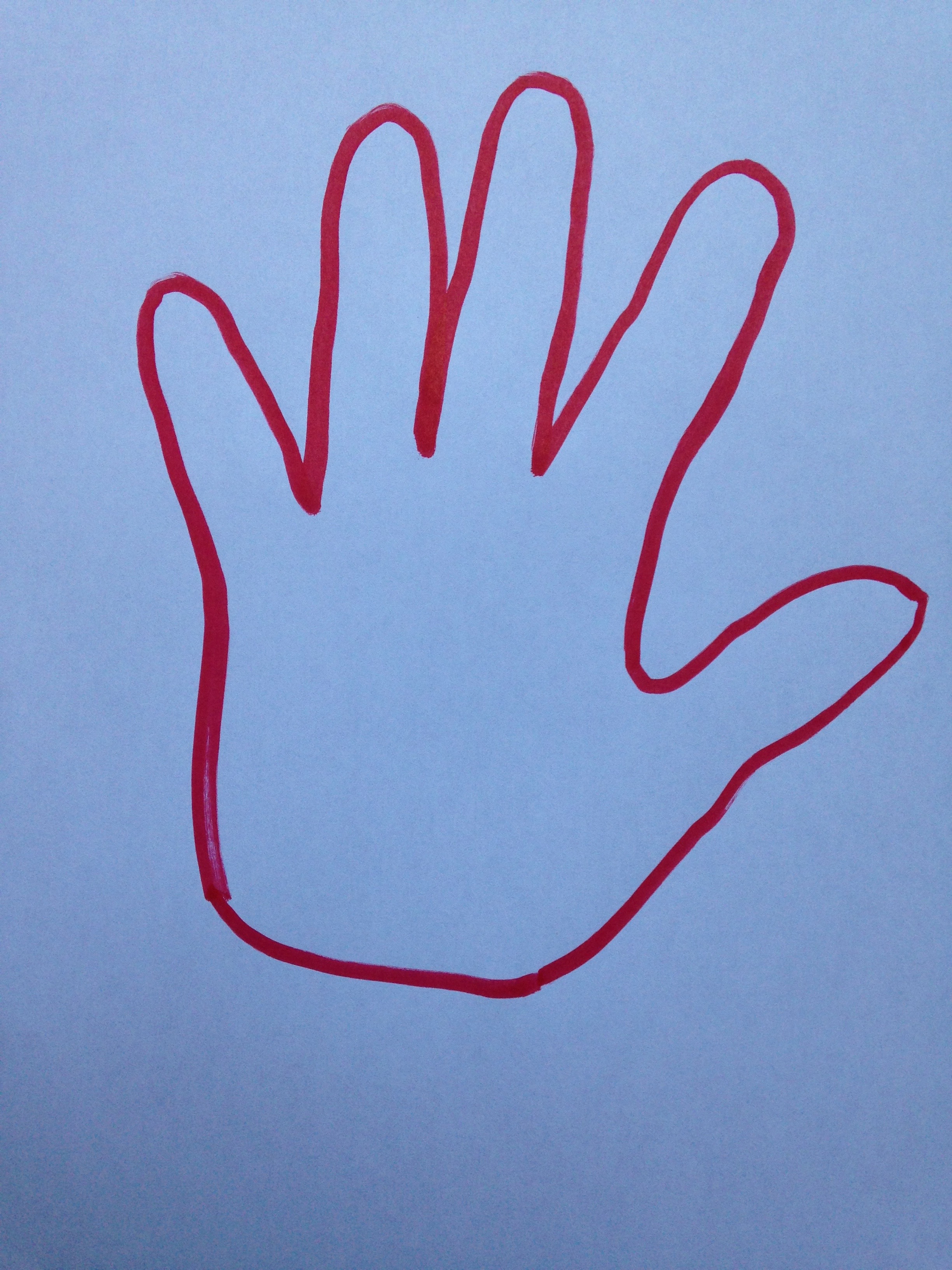 Etape 1:trace le contour de ta main, il faut le faire deux fois.




Etape 2:colorie tes dessins de main en rouge et découpe les.
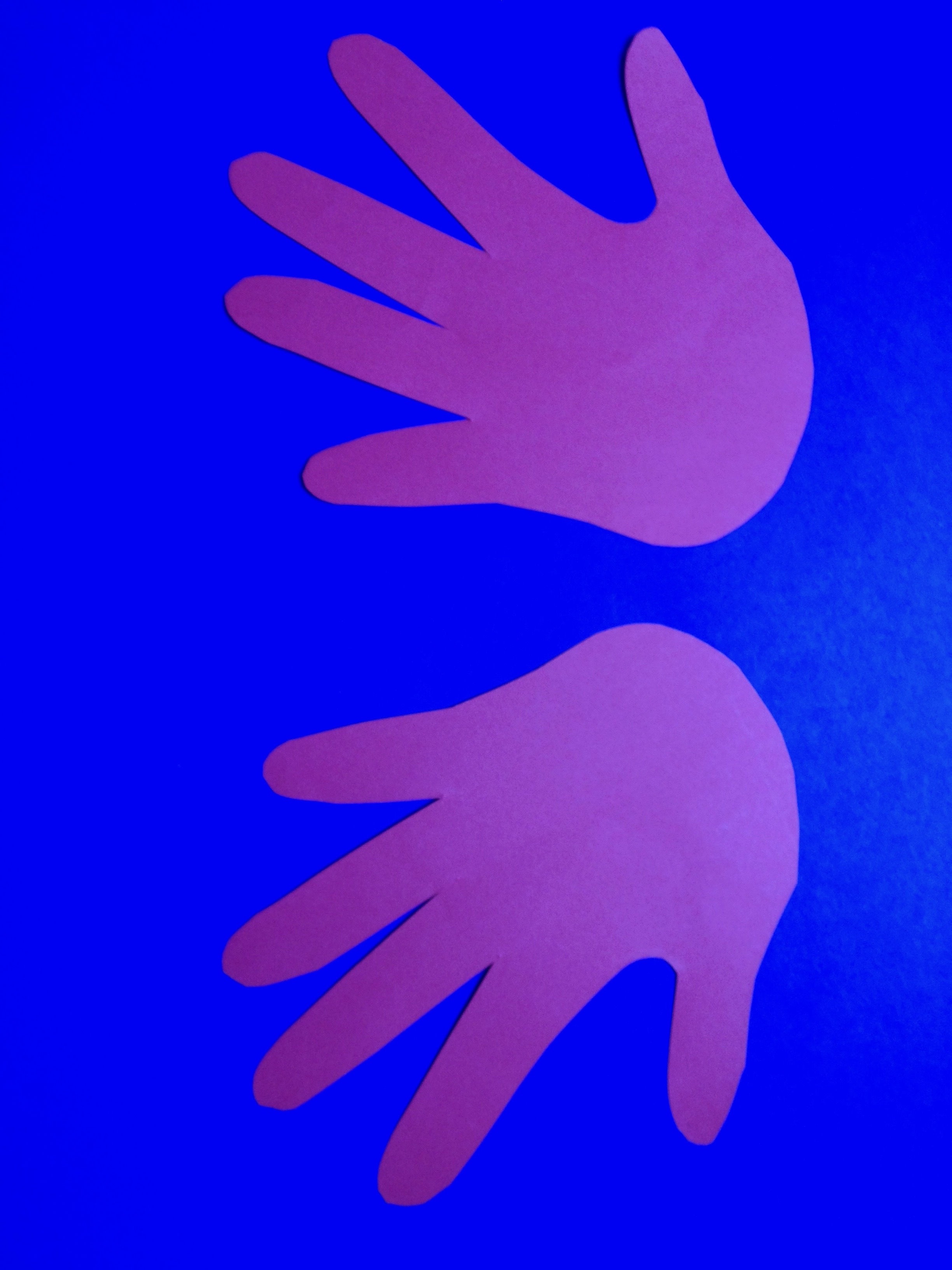 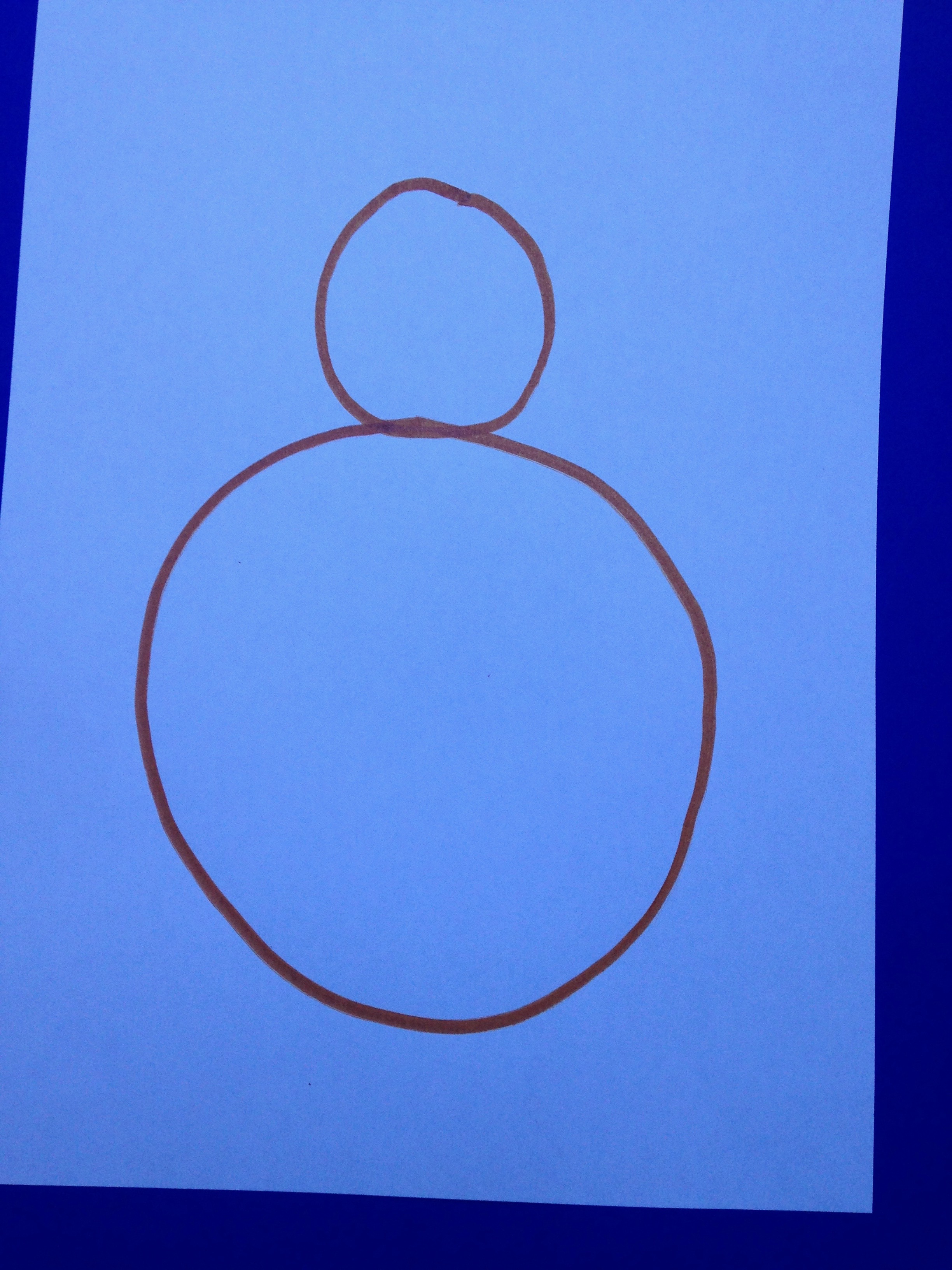 Etape 3:sur une feuille avec un feutre brun , dessine un grand rond et un petit rond.


Etape 4:colle les deux mains pour représenter les ailes.
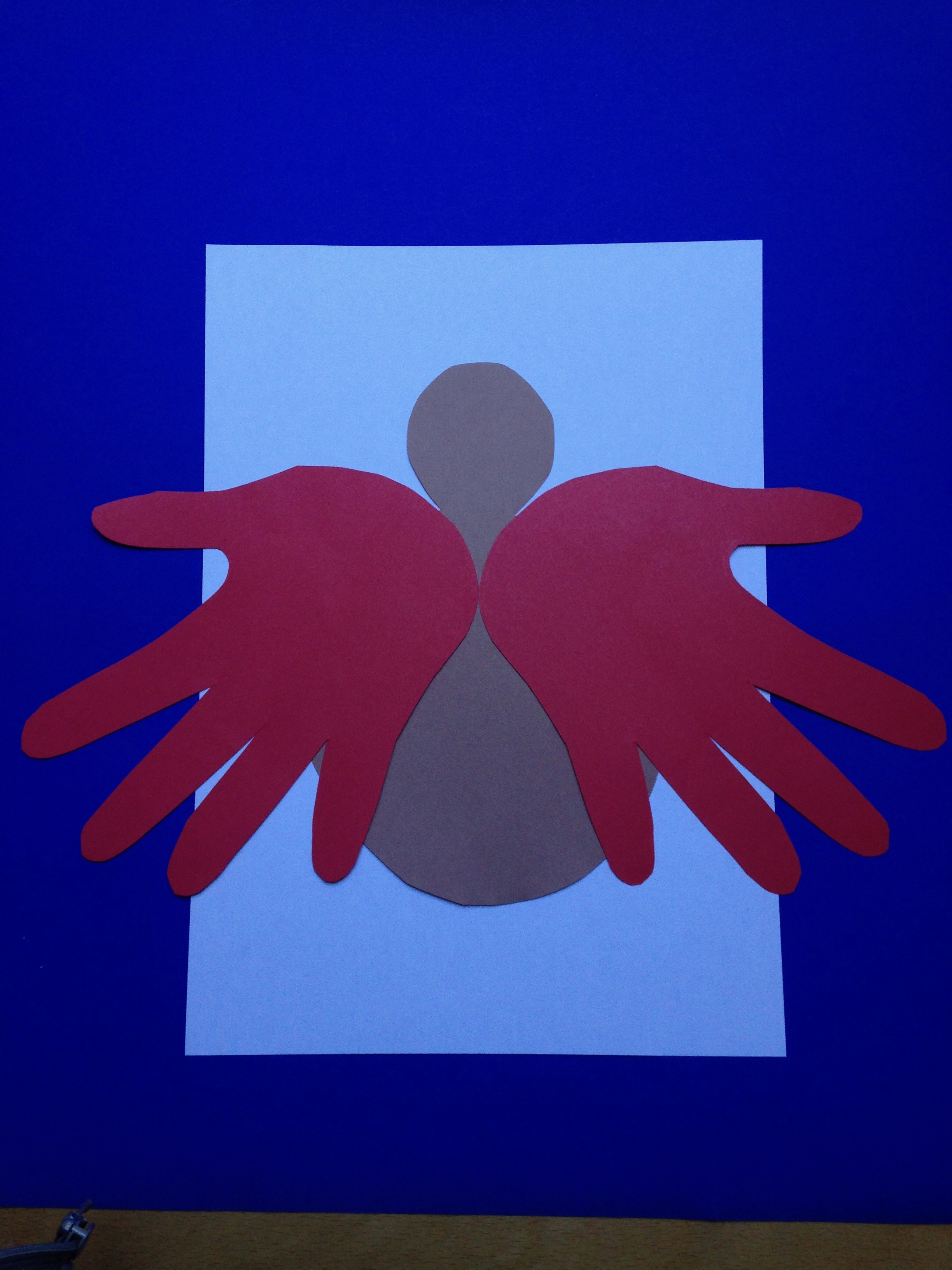 Etape 5:dessine en noir les points sur les ailes et ensuite les deux antennes.
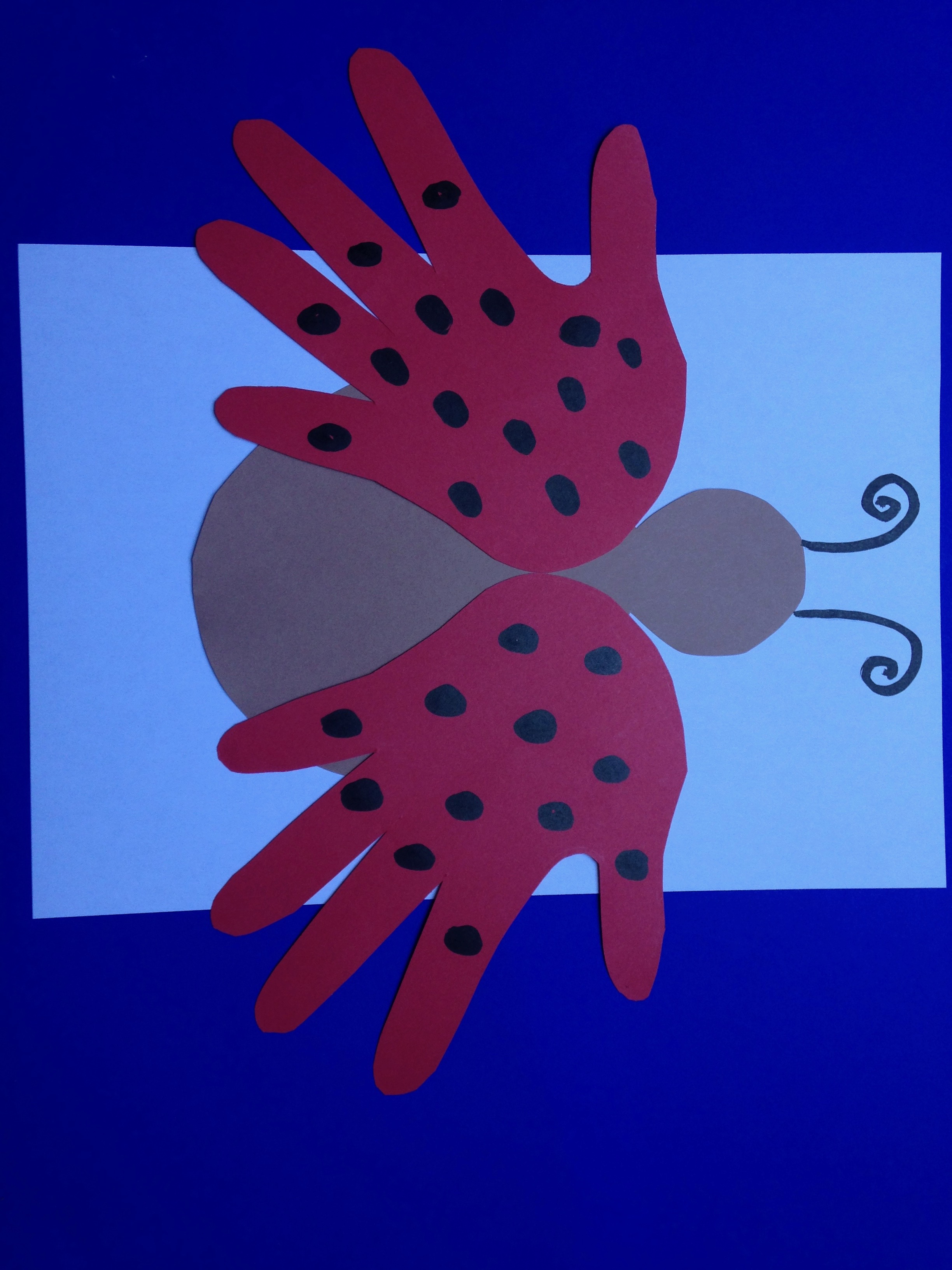 Et voilà une belle coccinelle!